Lập Trình Cơ Bản
Lưu Đồ Thuật Toán – Cấu Trúc Tuần Tự - Cấu Trúc Điều Khiển
Nguyễn Khắc Văn
vannk@hcmup.edu.vn
[Speaker Notes: Biến con trỏ là một biến đặc biệt – dùng để chứa địa chỉ của một biến khác]
Lập Trình Cơ Bản
2
Edited By: Nguyen Khac Van
Lập Trình Cơ Bản
3
Edited By: Nguyen Khac Van
Lưu Đồ Thuật Toán (Flowchart)
Khái niệm:
 	- Lưu đồ thuật toán là công cụ dùng để biểu diễn thuật toán, việc mô tả nhập (input), dữ liệu xuất (output) và luồng xử lý thông qua các ký hiệu hình học.
Phương pháp duyệt:
	- Duyệt từ trên xuống. 
	- Duyệt từ trái sang phải.
4
Edited By: Nguyen Khac Van
Lưu Đồ Thuật Toán (Flowchart)
Các kí hiệu
5
Edited By: Nguyen Khac Van
Lưu Đồ Thuật Toán (Flowchart)
Các kí hiệu
6
Edited By: Nguyen Khac Van
Lập Trình Cơ Bản
7
Edited By: Nguyen Khac Van
Cấu Trúc Tuần Tự
Cấu trúc tuần tự 
	- Tuần tự thực thi tiến trình. Mỗi lệnh được thực thi theo một chuỗi từ trên xuống, xong lệnh này rồi chuyển xuống lệnh kế tiếp.
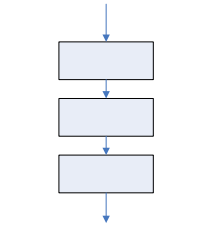 Edited By: Nguyen Khac Van
8
Cấu Trúc Tuần Tự
Ví dụ: Nhập vào 3 số nguyên a, b, c và xuất ra màn hình với giá trị của mỗi  số tăng lên 1.
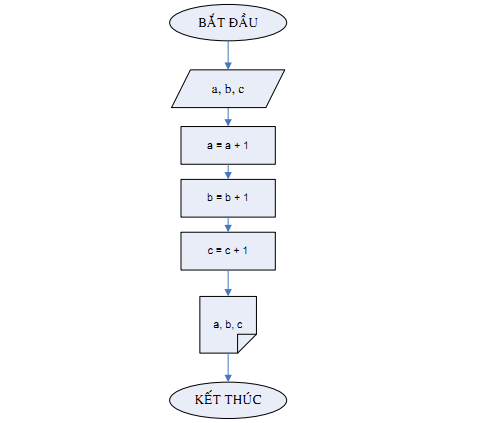 Edited By: Nguyen Khac Van
9
Lập Trình Cơ Bản
10
Edited By: Nguyen Khac Van
Lập Trình Cơ Bản
11
Edited By: Nguyen Khac Van
Lập Trình Cơ Bản
12
Edited By: Nguyen Khac Van
Câu Lệnh if
Cấu trúc lựa chọn  
		- Điểm quyết định cho phép chọn một trong hai trường hợp. 
if dạng thiếu
Cú pháp:
		if (<BT>)
			<Lệnh>;
	
	<Lệnh> : Lệnh đơn hay lệnh phức.
          Hoạt động: Đầu tiên máy sẽ tính giá trị của biểu thức <BT>. Nếu giá trị của <BT> là đúng thì máy sẽ thực hiện <Lệnh>, ngược lại thì máy sẽ bỏ qua <Lệnh>
Edited By: Nguyen Khac Van
13
Câu Lệnh if
if dạng thiếu
Lưu đồ cú pháp:
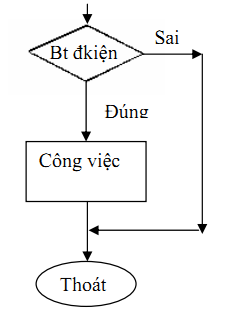 Edited By: Nguyen Khac Van
14
Câu Lệnh if
Ví dụ: 
	- Nhập vào số nguyên n. Kiểm tra nếu n > 0 tăng n lên 1 đơn vị. 
	- Xuất kết quả.
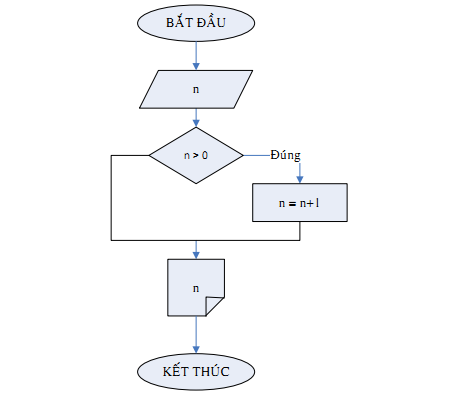 Edited By: Nguyen Khac Van
15
Câu Lệnh if
Cấu trúc lựa chọn  
		- Điểm quyết định cho phép chọn một trong hai trường hợp. 
if dạng đủ (if – else)
Cú pháp:
		if (<BT>)
			<Lệnh 1>;
		else
			<Lệnh 2>;
	
	<Lệnh 1> ; <Lệnh 2>: Lệnh đơn hay lệnh phức.
          Hoạt động: Đầu tiên máy sẽ tính giá trị của biểu thức <BT>. Nếu giá trị của <BT> là đúng thì máy sẽ thực hiện <Lệnh 1>, ngược lại thì máy sẽ thực hiện <Lệnh 2>
Edited By: Nguyen Khac Van
16
Câu Lệnh if
if dạng đủ (if – else)
- Lưu đồ cú pháp
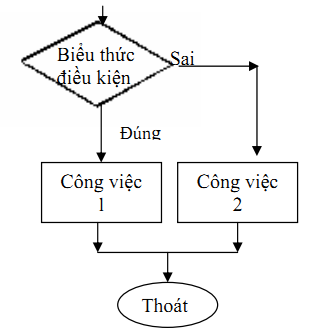 Edited By: Nguyen Khac Van
17
Câu Lệnh if
Ví dụ: 
	- Nhập vào số nguyên n. Kiểm tra nếu n chẵn xuất ra màn hình “n chẵn”, ngược lại xuất “n lẻ”.
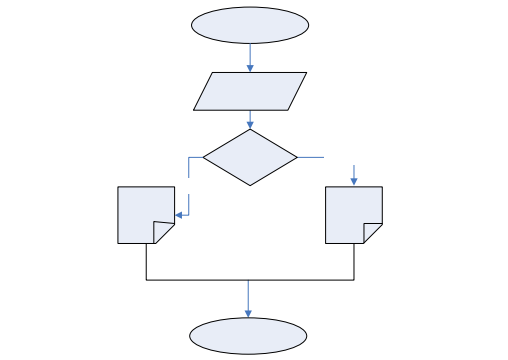 Edited By: Nguyen Khac Van
18
Câu Lệnh if
Một số lưu ý:
	- Câu lệnh if và câu lệnh if – else là một câu lệnh đơn.
	- câu lệnh if…else có thể lồng vào nhau và else sẽ tương ứng với if gần nó nhất.
	- Nên dùng else để loại trừ trường hợp.
Edited By: Nguyen Khac Van
19
[Speaker Notes: uet.vnu.edu.vn/tltk/Learning/File_PDF/Phan2Chuong4.pdf]
Lập Trình Cơ Bản
20
Edited By: Nguyen Khac Van
Câu Lệnh switch
Câu lệnh switch (thiếu)
	Cú pháp:
	switch (<BT Nguyên>)
	{
		case <Hằng 1>: <Lệnh 1>; break;
		case < Hằng 2>: <Lệnh 2>; break;
		…
		case < Hằng n> : <Lệnh n>; break;
	}
Edited By: Nguyen Khac Van
21
Câu Lệnh switch
Lưu đồ cú pháp:
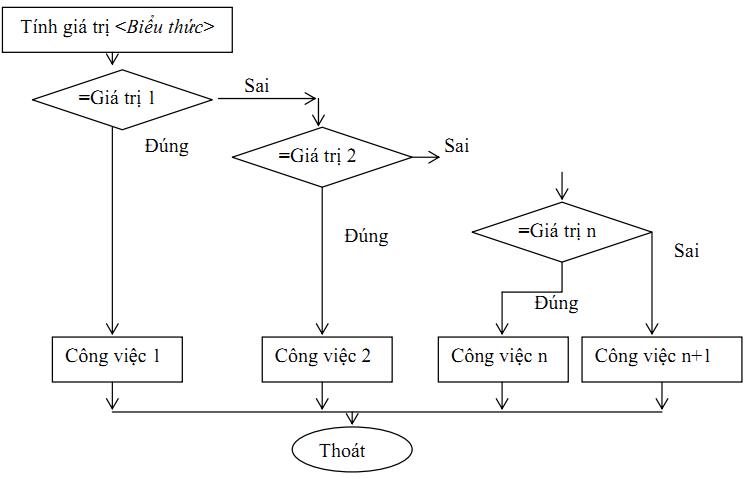 Edited By: Nguyen Khac Van
22
Câu Lệnh switch
Hoạt động: 
		- Trước tiên máy sẽ tính giá trị của <BT Nguyên>.  
			+ Nếu giá trị này bằng <Hằng i> thì máy sẽ nhảy tới câu lệnh có nhãn case <Hằng i> (i = 1, 2, . . ., n) tương ứng. 
			+ Nếu giá trị <BT Nguyên> khác tất cả các <Hằng i> thì máy sẽ nhảy ra khỏi câu lệnh switch mà không làm gì. Máy cũng ra khỏi câu lệnh switch nếu gặp câu lệnh break.
Edited By: Nguyen Khac Van
23
Câu Lệnh switch
Câu lệnh switch (đủ)
	Cú pháp:
	switch (<BT Nguyên>)
	{
	case < Hằng 1>: <Lệnh 1>; break;
	case < Hằng 2> :<Lệnh 2>; break;
	…
	case < Hằng n> :<Lệnh n>; break;
	default: <Lệnh n + 1>;
	}
Edited By: Nguyen Khac Van
24
Câu Lệnh switch
Hoạt động: 
		-  Tương tự như câu lệnh switch (thiếu) chỉ khác một điều là nếu giá trị của <BT Nguyên> khác tất cả các <Hằng i> thì máy sẽ nhảy tới câu lệnh có nhãn default.
Edited By: Nguyen Khac Van
25
Câu Lệnh switch
Một số lưu ý:
	- Câu lệnh switch là một câu lệnh đơn và có thể lồng nhau.
- Các <Hằng i>  trong mỗi trường hợp phải khác nhau.
- switch sẽ nhảy đến case tương ứng và thực hiện cho đến khi - nào gặp câu lệnh break hoặc cuối switch sẽ kết thúc.
Tận dụng tính chất khi bỏ break
Edited By: Nguyen Khac Van
26
Lập Trình Cơ Bản
-
Câu lệnh do…while
27
Edited By: Nguyen Khac Van
Lập Trình Cơ Bản
28
Edited By: Nguyen Khac Van
Câu Lệnh for
Cú pháp:	
		for (<BT1>; <BT2>; <BT3>)
			<Lệnh>;
		<Lệnh>: Lệnh đơn/phức.
Hoạt động:
		Bước 1: Tính giá trị của biểu thức <BT1>.
		Bước 2: Tính giá trị của biểu thức <BT2>.
		Bước 3: Nếu giá trị của <BT2> là đúng thì máy sẽ thực hiện <Lệnh> và nhảy đến bước 4, ngược lại thì máy sẽ ra khỏi câu lệnh for.
		Bước 4: Tính giá trị biểu thức <BT3> và quay về bước 2.
29
Edited By: Nguyen Khac Van
Câu Lệnh for
Lưu đồ cú pháp:
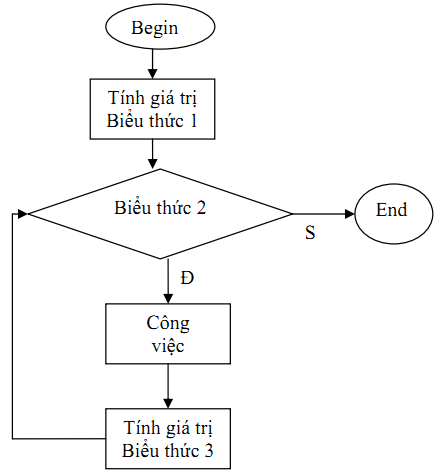 30
Edited By: Nguyen Khac Van
Câu Lệnh for
Một  số Lưu ý:
	- Câu lệnh for là một câu lệnh đơn và có thể lồng nhau.
	- Trong for có thể sẽ không có cả <BT1>, <BT2> và <BT3>. Khi không có <BT2> thì nó được xem là đúng.
	- <BT1>, <BT2>, <BT3> có thể bao gồm nhiều biểu thức con phân cách nhau bởi dấu phẩy. Khi <BT2> gồm nhiều biểu thức thì tính đúng sai của nó được xem là tính đúng sai của biểu thức cuối cùng.
31
Edited By: Nguyen Khac Van
Lập Trình Cơ Bản
32
Edited By: Nguyen Khac Van
Câu Lệnh while
Cú pháp:
		while (<BT>)
			<Lệnh>;
		<Lệnh>: Lệnh đơn/phức. 
	Hoạt động:
		Bước 1: Tính giá trị của biểu thức <BT>.
		Bước 2: Nếu giá trị của <BT> là đúng thì máy sẽ thực hiện <Lệnh> và quay lại bước 1, ngược lại thì máy sẽ ra khỏi câu lệnh while.
33
Edited By: Nguyen Khac Van
Câu Lệnh while
Lưu đồ cú pháp:
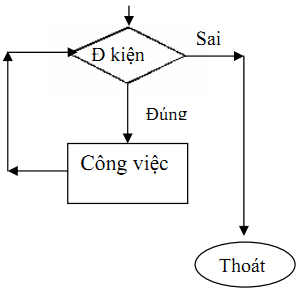 34
Edited By: Nguyen Khac Van
Câu Lệnh while
Một  số Lưu ý:
	- Câu lệnh while là một câu lệnh đơn và có thể lồng nhau.
	- <Lệnh> trong câu lệnh while có thể không thực hiện lần nào nếu như <BT> ngay từ đầu đã là sai.
35
Edited By: Nguyen Khac Van
Lập Trình Cơ Bản
36
Edited By: Nguyen Khac Van
Câu Lệnh do - while
Cú pháp:
		do	
			<Lệnh>;
		while (<BT>);
		<Lệnh>:  Lệnh đơn/phức. 
	Hoạt động:
		Bước 1: Thực hiện <Lệnh> .
		Bước 2: Tính giá trị của biểu thức <BT>. Nếu giá trị của <BT> là đúng thì máy sẽ quay lại bước 1, ngược lại thì máy sẽ ra khỏi câu lệnh do while.
37
Edited By: Nguyen Khac Van
Câu Lệnh do - while
Lưu đồ cú pháp:
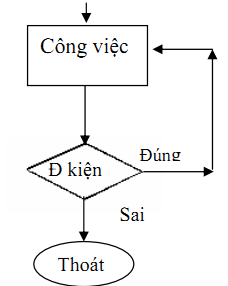 38
Edited By: Nguyen Khac Van
Câu Lệnh do - while
Một  số Lưu ý:
	- Câu lệnh do… while là một câu lệnh đơn và có thể lồng nhau.
	- <Lệnh> trong câu lệnh do… while sẽ được thực hiện ít nhất 1 lần do biểu thức <BT> được kiểm tra ở cuối.
39
Edited By: Nguyen Khac Van
Bài Tập Trắc Nghiệm
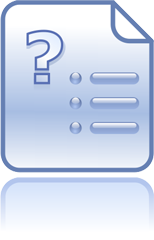 Quiz title
Quiz subtitle
40
Edited By: Nguyen Khac Van